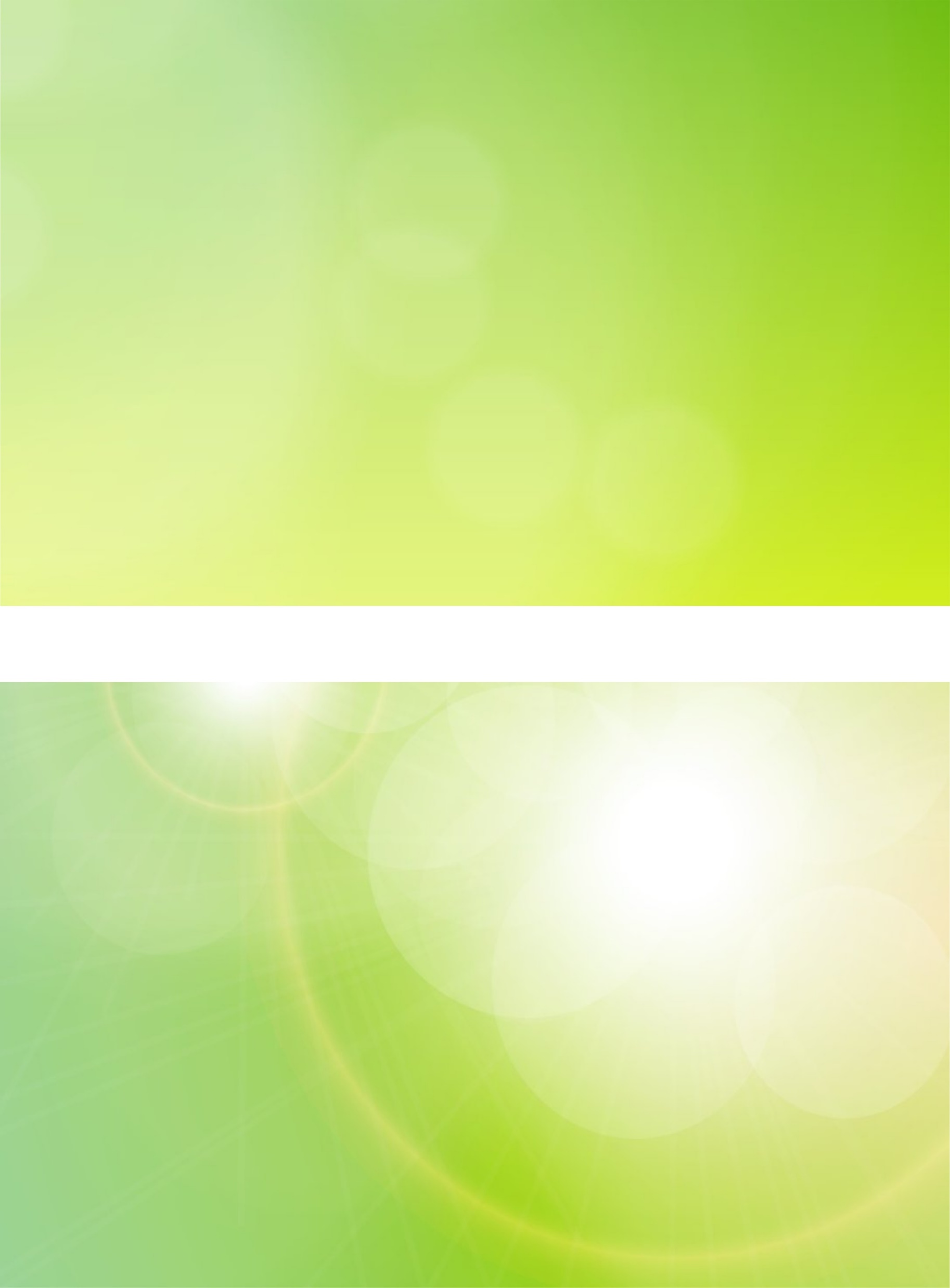 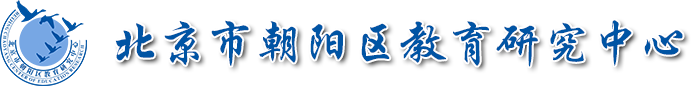 微课名称：晚清时期的内忧外患与救亡图存
学段：高中
学科：历史
年级：高一
版本：部编版《中外历史纲要》（上）/第五单元 
单位：北京市第十七中学
作者：王克云
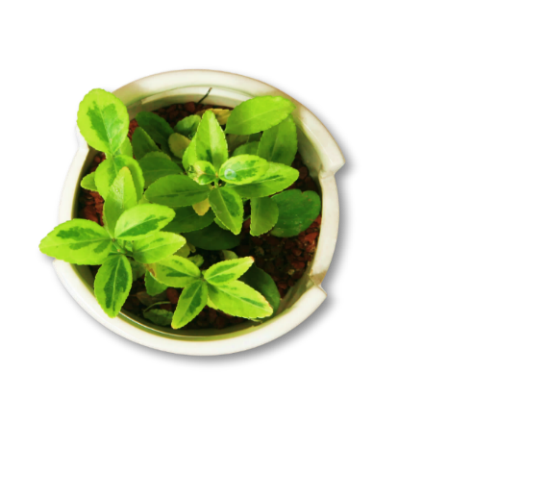 单元概述
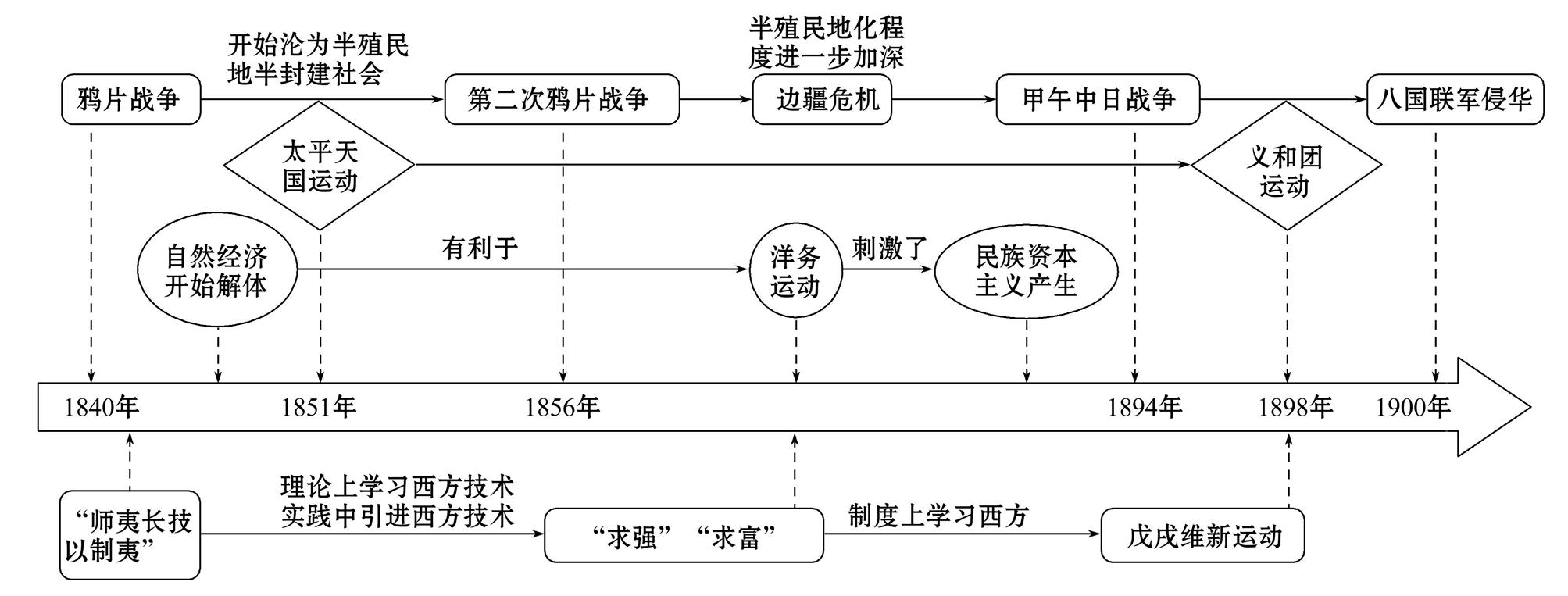 时
空
定
位
从1840年的鸦片战争到1901年《辛丑条约》签订，是中国半殖民地半封建社会秩序逐步确立时期,也是中国社会在屈辱中走向近代化的时期。
单元概述
1.政治:
(1)列强侵略:列强发动了鸦片战争、第二次鸦片战争、甲午中日战争、八国联军侵华战争,中国主权遭到破坏,逐步沦为半殖民地半封建社会。
(2)抗争探索:农民阶级掀起了太平天国运动和义和团运动;地主阶级发起了洋务运动;资产阶级发起了戊戌维新运动。
阶段特征
2.经济:随着西方列强侵略的加剧,中国的经济结构发生了质的变化,自给自足的自然经济逐渐解体,并被纳入资本主义世界市场;洋务企业和民族工业的出现,使中国产生了近代工业。资产阶级掀起了“实业救国”的思潮,民族工业获得初步发展。
3.思想:清朝统治者从“天朝上国”的迷梦中逐渐惊醒,向西方学习逐渐成为主流思想。“中体西用”、资产阶级维新思想先后登场,在社会上起了思想启蒙的作用。
单元整合
整合一　列强对中国的侵略
1.梳理列强对中国发动的侵略战争
军事侵略与经济侵略相结合，以商品输出为主
进行商品输出，同时更注重资本输出
经济上注重资本输出，政治上开始扶植代理人
问题探究：依据表格结合所学分析列强侵华的特征、方式、影响
单元整合
整合一　列强对中国的侵略
2．阶段特征、影响
单元整合
单元整合
整合一　列强对中国的侵略
1.梳理列强对中国发动的侵略战争
军事侵略与经济侵略相结合，以商品输出为主
进行商品输出，同时更注重资本输出
经济上注重资本输出，政治上开始扶植代理人
问题探究：依据表格结合所学分析列强侵华的特征、方式、影响
单元整合
整合一　列强对中国的侵略
3.列强侵华的方式和趋势
(1)方式
经济侵略——倾销商品、掠夺原料、输出资本。
政治侵略——控制中国的内政和外交。
文化侵略——在中国传教、游历,文化入侵。
军事控制——驻扎军队,控制京津。
(2)趋势
侵略范围不断扩大,由沿海深入内地。
经济侵略日益加强的同时,不断加强政治与军事控制。
单元整合
整合一　列强对中国的侵略
4.列强侵华对中国社会的主要影响
1）破坏性
(1)对人民和中国文化:无视中国人民的基本生存权,它们烧杀抢掠,疯狂毁坏中华文明遗产。
(2)政治上:强迫清政府签订一系列不平等条约,严重践踏了中国的领土、领海和司法等国家主权。
(3)经济上:掠夺中国人民的财产和国家财富;倾销商品和掠夺原料,通过资本输出控制中国经济命脉。
(4)社会性质:中国国门被迫打开,逐步沦为半殖民地半封建社会。

2）建设性：客观上促进了中国的近代化
(1)政治:对中国旧制度造成前所未有的冲击；闭关锁国被打破,有利于中华民族融入世界发展潮流。
(2)经济:自然经济逐步解体,为中国民族资本主义的产生和发展提供了条件。
(3)思想:推动了西方思想文化在中国的传播,促使中国人民的觉醒, 学习西方,寻求救国救民之道。
单元整合
整合一　列强对中国的侵略
5.认识
(1)从起因看，与世界资本主义发展阶段和程度紧密相关，具有明显的阶段特征。
(2)从列强侵华目的看，最终目的是获取最大经济利益。不平等条约规定的开埠通商、协定关税、资本输出等，都是这一根本目的的具体体现。
(3)从结果看，均以中国的失败而告终
(4)从影响看：列强侵华对中国产生了双重影响。一方面，造成了中国的贫穷落后，阻碍了中国民族资本主义的发展；另一方面，冲击了中国旧的经济和政治秩序，扩大了中外交流的范畴和规模，客观上有利于中国近代社会的进步。
单元整合
整合二　中国的抗争探索
1.梳理中国为挽救危亡所做的努力
单元整合
整合二　挽救危局的努力
林则徐、魏源、徐继畬等人对鸦片战争进行反思，是近代中国最早开眼看世界的人，初步提出了向西方学习以求自强的主张
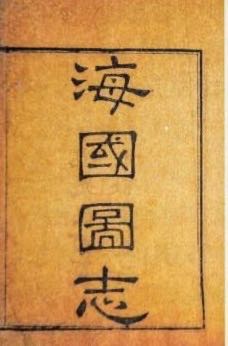 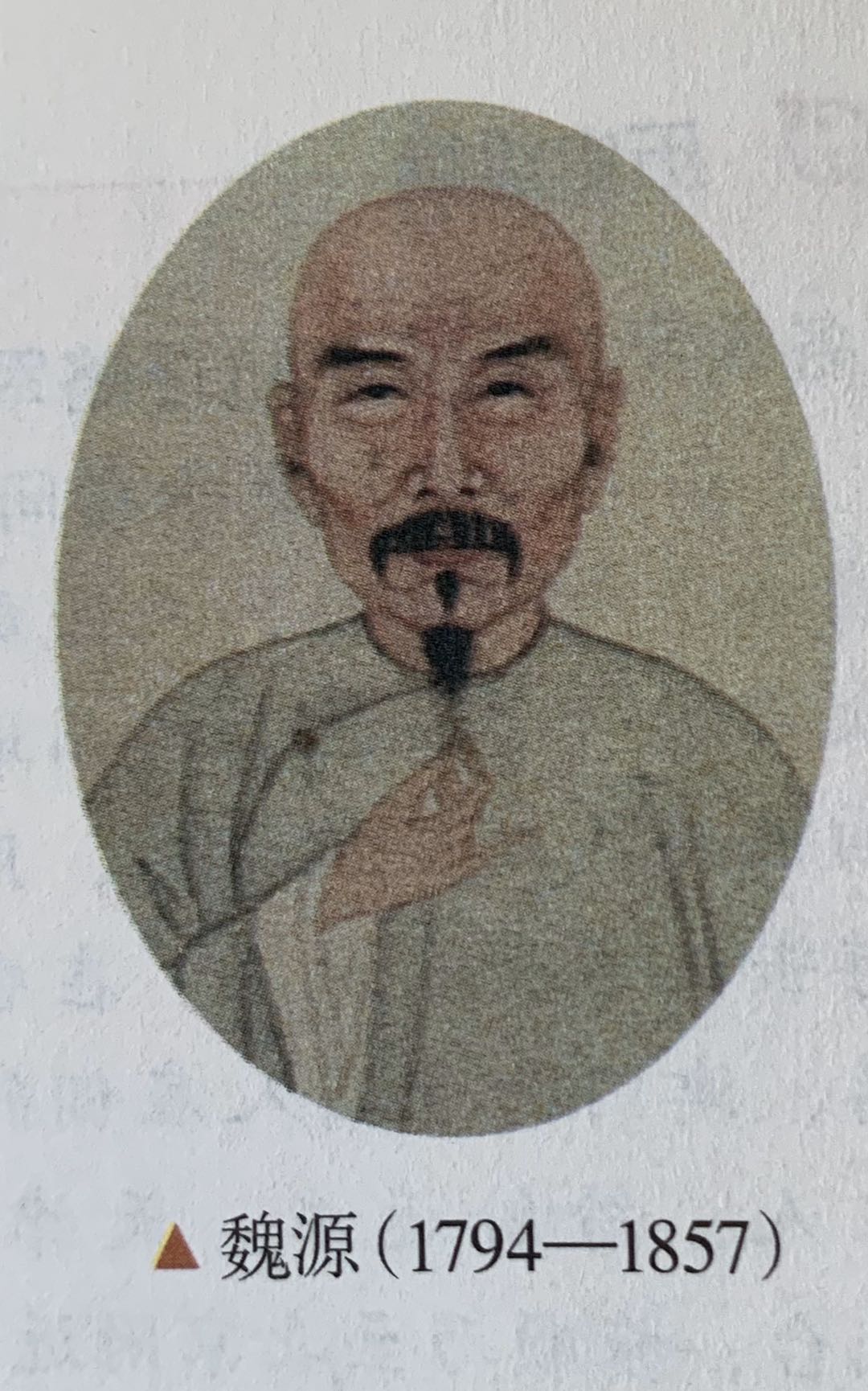 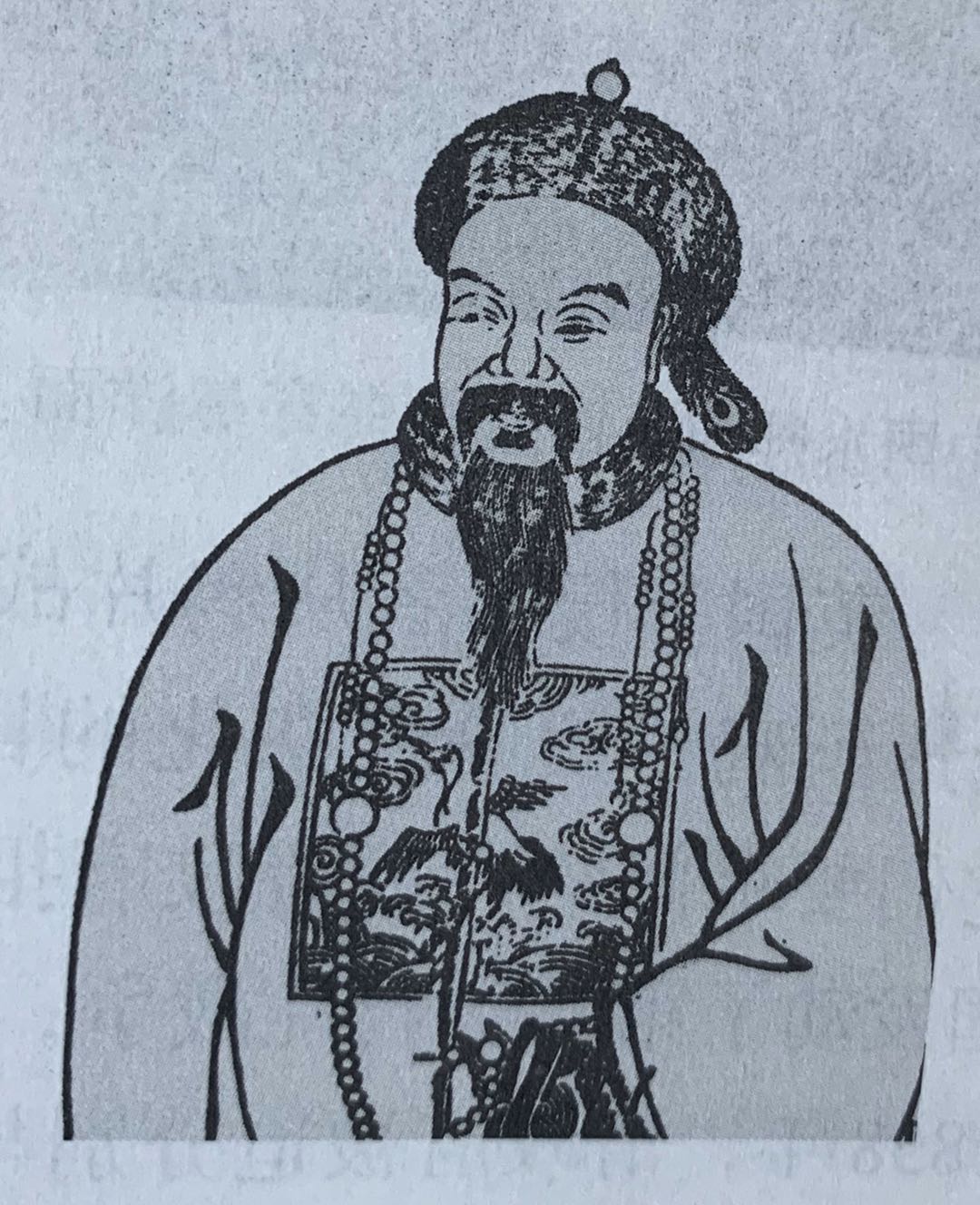 单元整合
整合二　挽救危局的努力

2.太平天国运动
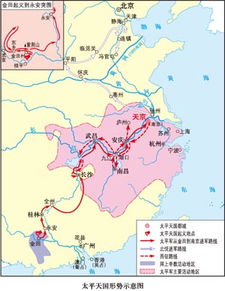 材料一：凡分田，照人口，不论男妇，算其家人口多寡，人多则多分，人寡则寡分，杂以九等。……务使天下共享天父上主皇上帝大福，有田同耕，有饭同食，有衣同穿，有钱同使，无处不均匀，无人不饱暖也。
                ———《天朝田亩制度》
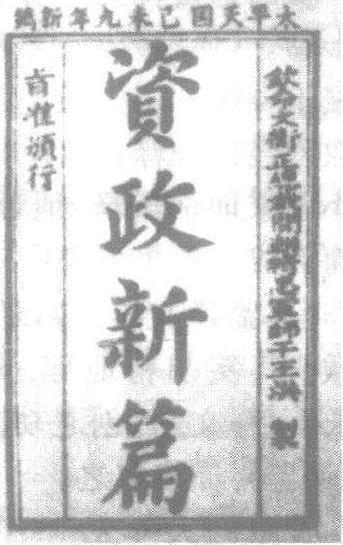 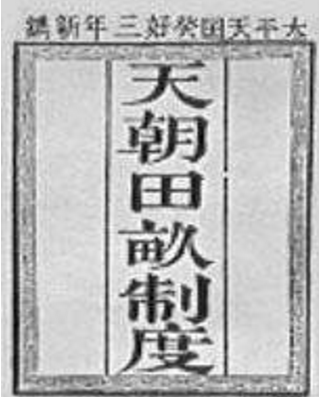 人民英雄纪念碑上为什么刻上这样一副浮雕？
金田起义浮雕
以金田起义为开端的太平天国运动，是近代中国规模最大的一次农民起义，反映了中国农民阶级为反抗封建压迫而奋勇起义的史实，沉重打击了中外反动势力，代表了近代中国人民寻求国家出路的早期探索
单元整合
整合二　挽救危局的努力

3.洋务运动
咸丰十一年(1861年)七月十八日曾国藩在《复陈购买外洋船炮折》中说：况今日和议既成，中外贸易，有无交通，购买外洋器物，尤属名正言顺。购成之后，访募覃思之士，智巧之匠，始而演习，继而试造，不过一二年，火轮船必为中外官民通行之物，可以剿发逆，可以勤远略。

阅读上述史料，你能理解洋务运动的目的吗
镇压农民起义
抵御外来侵略
维护清朝统治
实质：地主阶级领导的封建统治者的自救运动
局限：学习西方先进的技术以维护清朝统治，没有认识到中国落后的根源
洋务运动主要内容：
1.19世纪60年代至70年代，洋务派提出“自强”的口号，创办了一批近代军事工业。
2.从19世纪70年代开始，洋务派又打出“求富”的旗号，兴办了一批为军事工业服务的民用企业。
3.筹建了北洋、南洋和福建三支海军。
4.创建新式学堂和派遣留学生
1862年成立京师同文馆，同时学习天文、化学、物理、算学、万国公法、外国史地等自然科学和人文科学。
结合所学，如何认识洋务运动
洋务运动没有使中国走上富强之路，但它引进了西方先进的科学技术，创办了一批近代企业，培养了一批技术人员和技术工人，客观上刺激了中国民族资本主义的产生和发展，对西方列强的侵略也起了一定的抵制作用。洋务运动是中国近代化的开端。
单元整合
整合二　挽救危局的努力

4.戊戌变法
甲午战后，中国面临空前严重的民族危机，以康梁为代表的一批读书人认识到唯有实行变法才能救亡图存，在中国掀起了一场维新变法运动，反映了资本主义发展和救亡图存的时代要求，代表了资产阶级利益，是一次资产阶级性质的改良运动。但最终结果仍然以失败而告终。
阅读下列材料，想一想，戊戌变法有怎样的局限性？
“明定国是”诏书明确宣示：嗣后中外大小诸臣，自王公以及士庶，各宜努力向上，发愤为雄，以圣贤义理之学，植其根本，又须博采西学之切于时务者，实力讲求，以救空疏迁谬之弊。——《清德宗实录》卷418光绪二十四年四月乙已
单元整合
整合二　中国的抗争探索
单元整合
认识
1.这些探索都是列强侵略，中国面临民族危机的背景下
2. 都对中国历史产生了深远影响。都促进了中国不断进步
3. 最终结果都失败了，除各阶级自身局限性以外，也说明当时封建势力、帝国主义势力太强大
4.为争取民族独立而不屈不挠、顽强抗争的民族精神，是中华民族生生不息的力量源泉
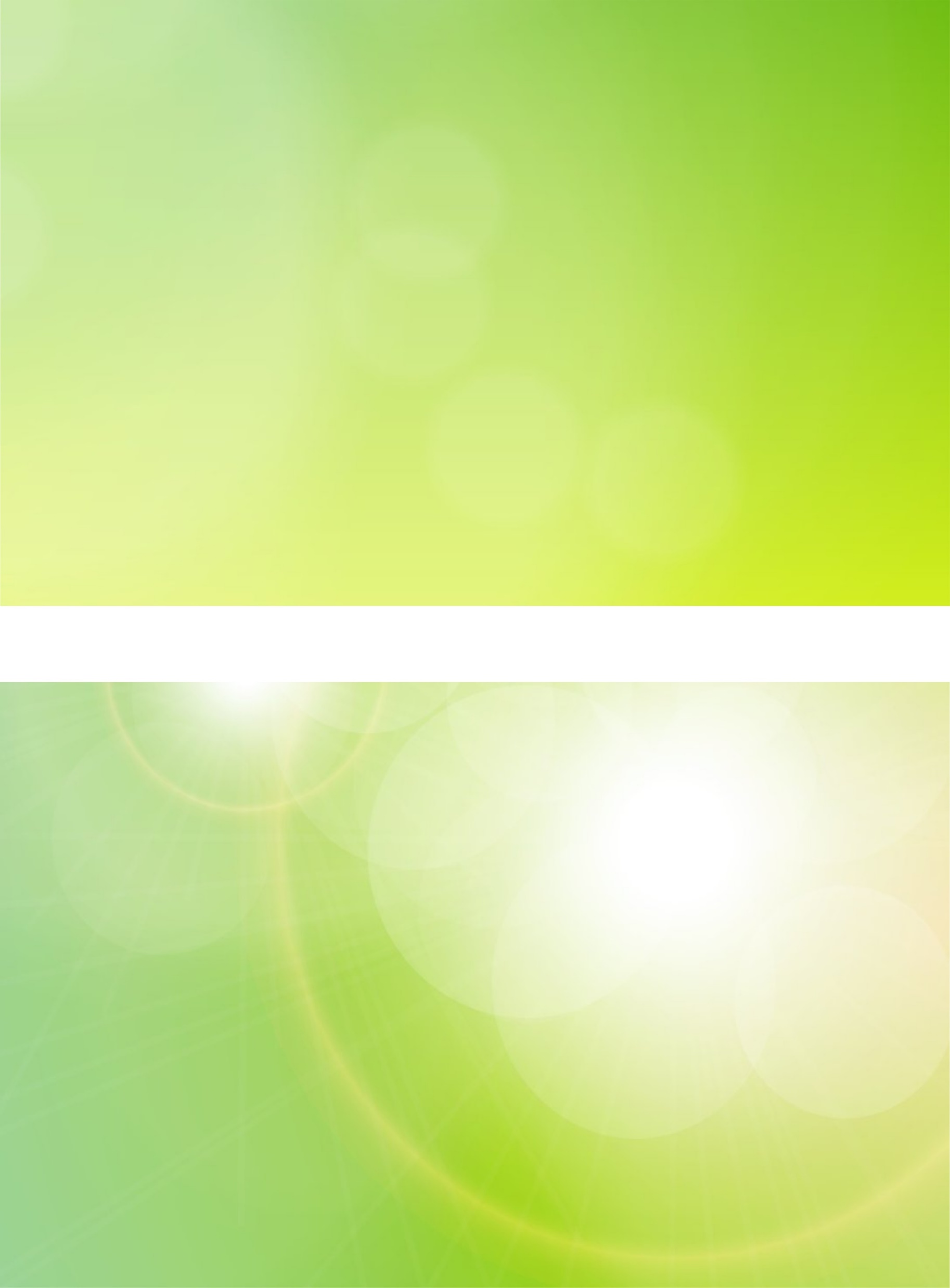 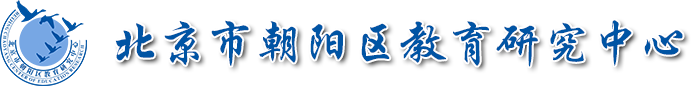 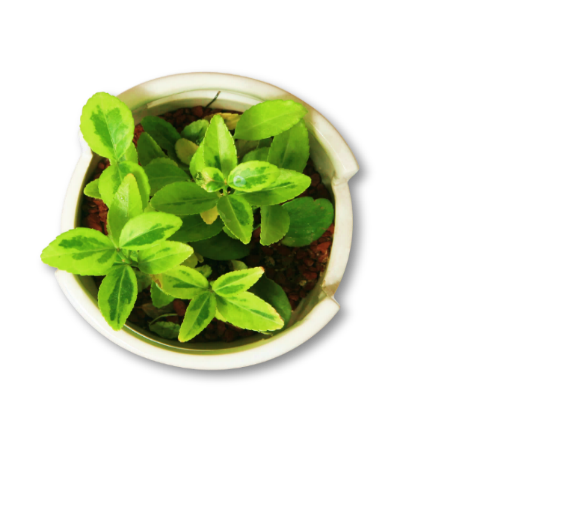 谢谢观看